Схема утворення  туману
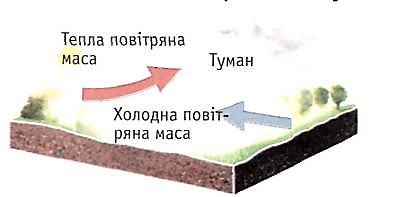